Where the creeks run dry or ten feet high: Streamflow prediction in Australian context
Rajitha Athukorala
Sally Cripps
Willem Vervoort
Australasian Applied Statistics Conference – AASC 2022
A tale of two ‘extremes’
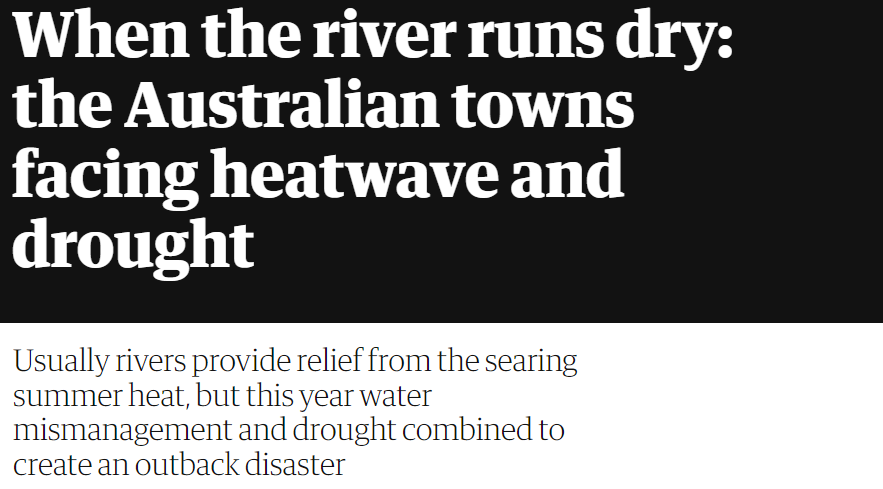 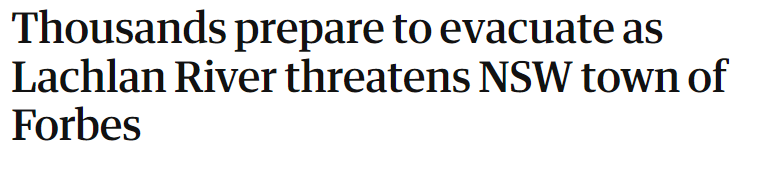 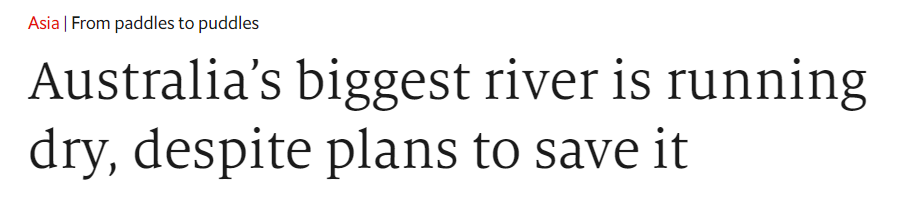 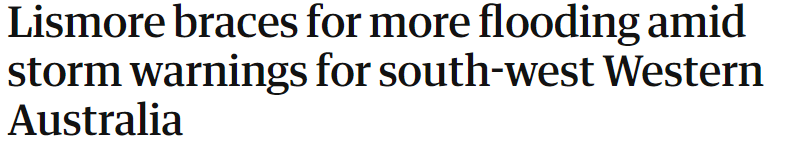 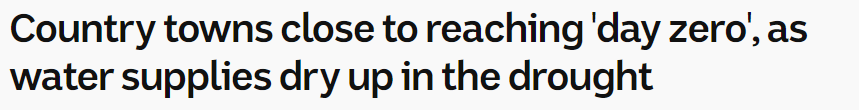 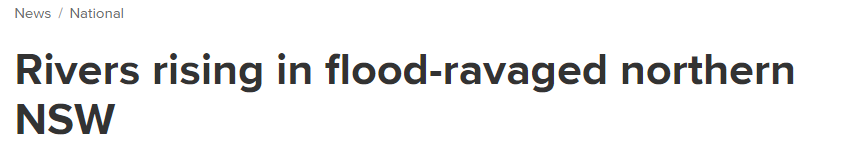 2
Towards a fully Bayesian statistical approach to streamflow forecasting in space and time
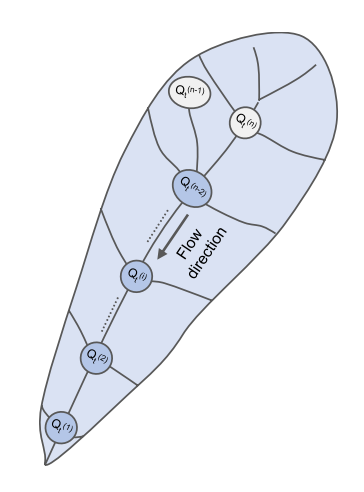 Data driven
Probabilistic  Quantify uncertainty
Adapt to varying climate conditions
Forecasting in both space and time
Reference: A Bayesian Hierarchical Network Model for Daily Streamflow Ensemble Forecasting 
(Á. Ossandón, B. Rajagopalan, U. Lall, J. S. Nanditha and V. Mishra, Water Resources Research 2021 Vol. 57 Issue 9)
3
Forecasting in space and time
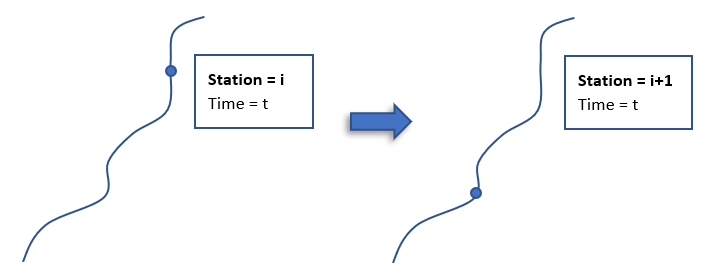 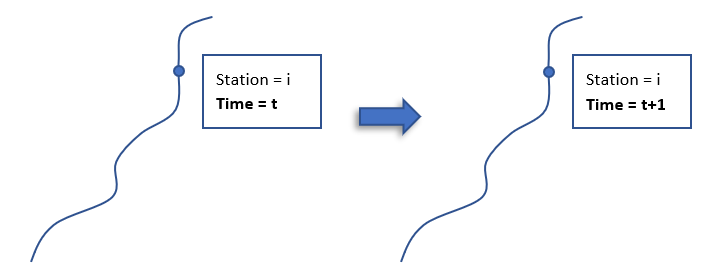 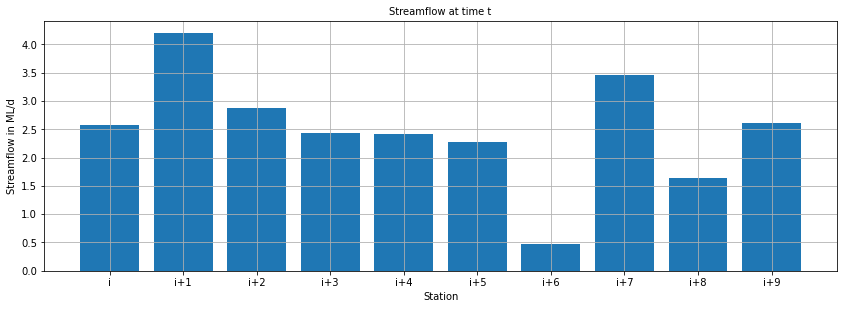 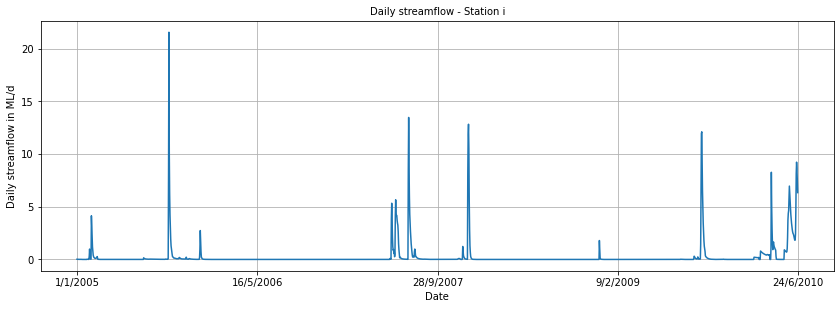 4
[Speaker Notes: The temporal component: where we try to predict at different times and the spatial component: where we try to predict in different locations along the river.]
The model setup
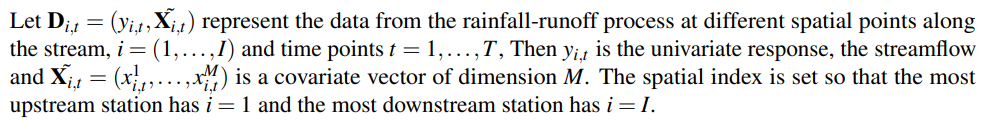 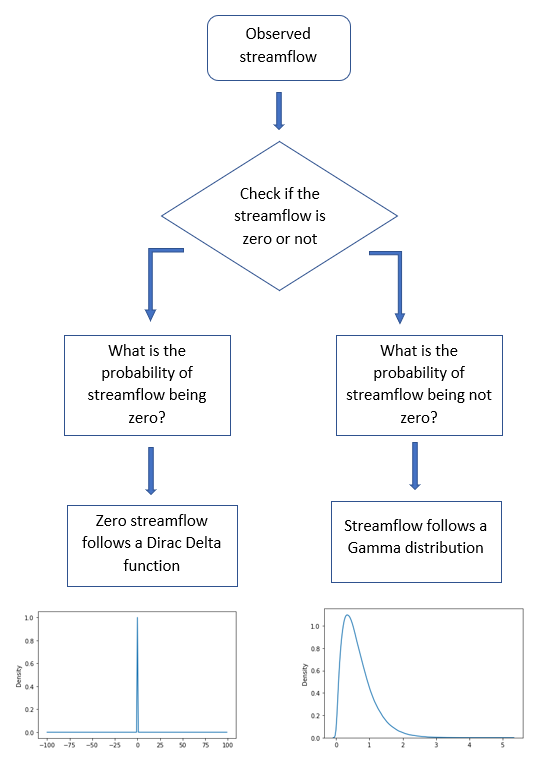 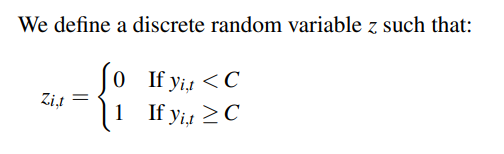 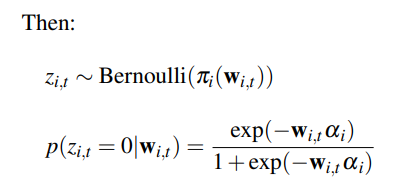 5
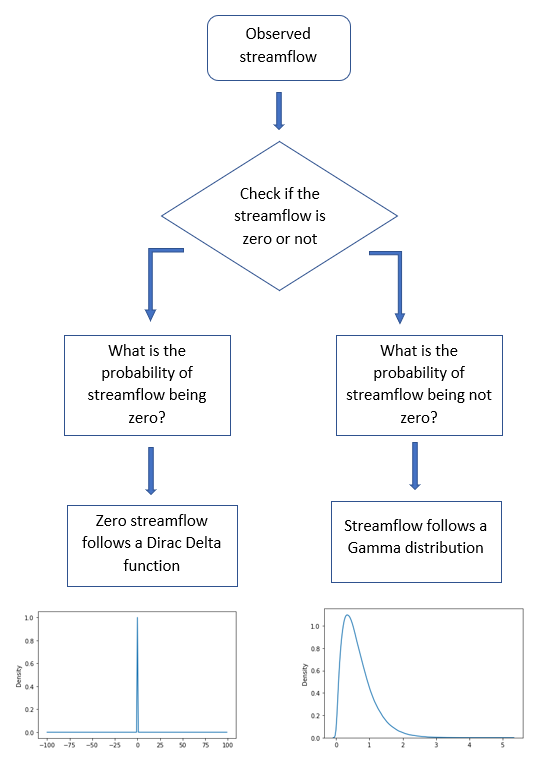 The model setup
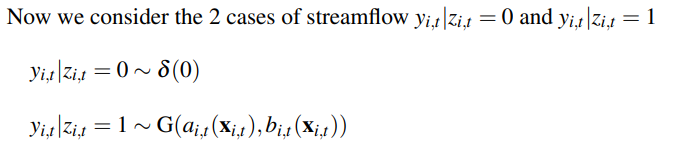 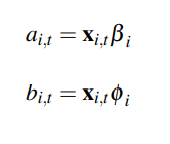 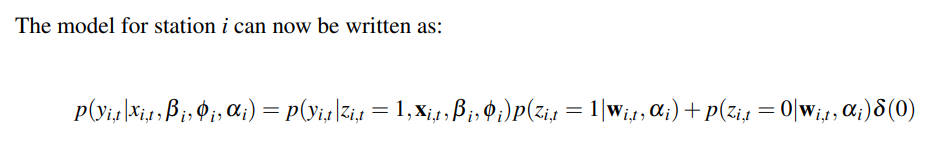 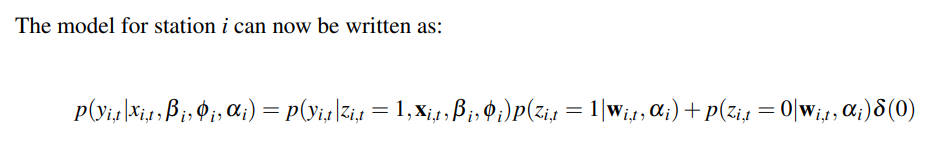 6
Likelihood and priors
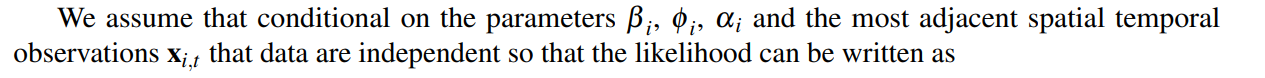 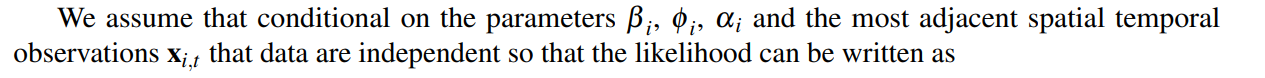 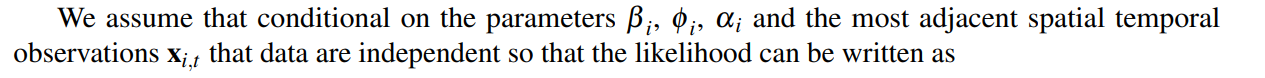 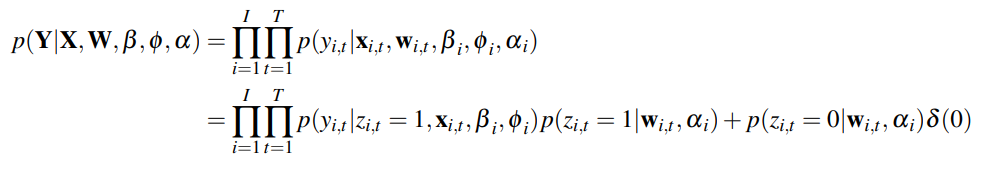 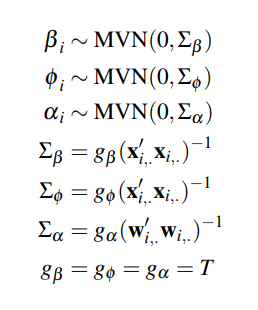 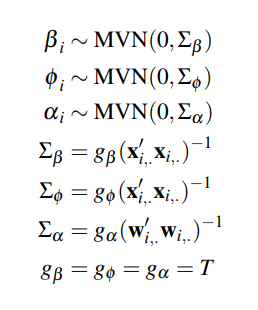 7
Inference
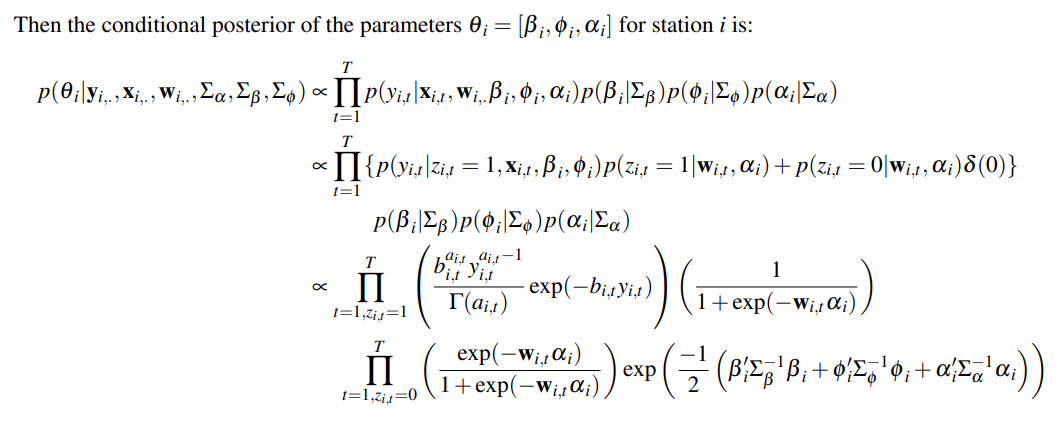 8
Applying the methodology to an Australian dataset
Selected river: 
Avoca river (Victoria)
Selected stations/id:
Coonooer (408200) 
Archdale junction (408206)
Amphitheater (408202)
9
Applying the methodology to an Australian dataset
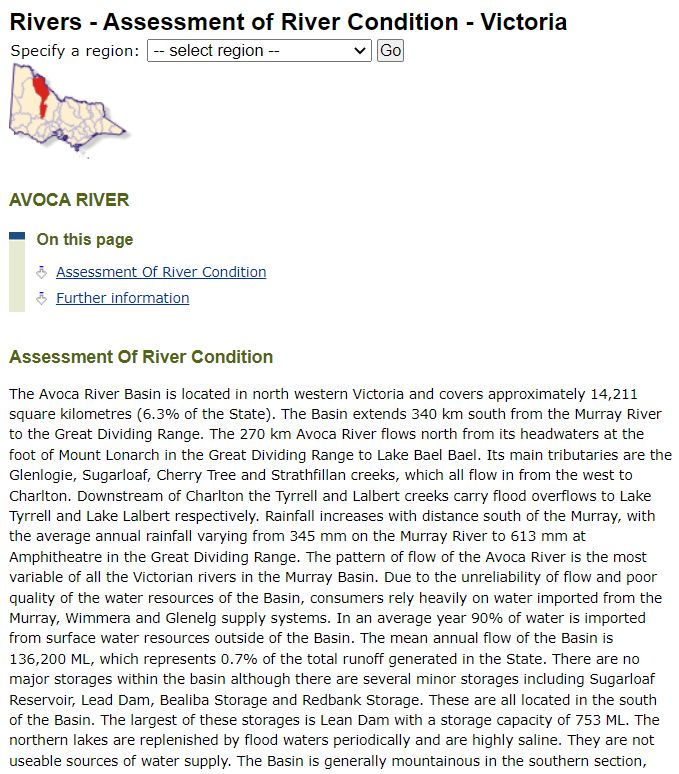 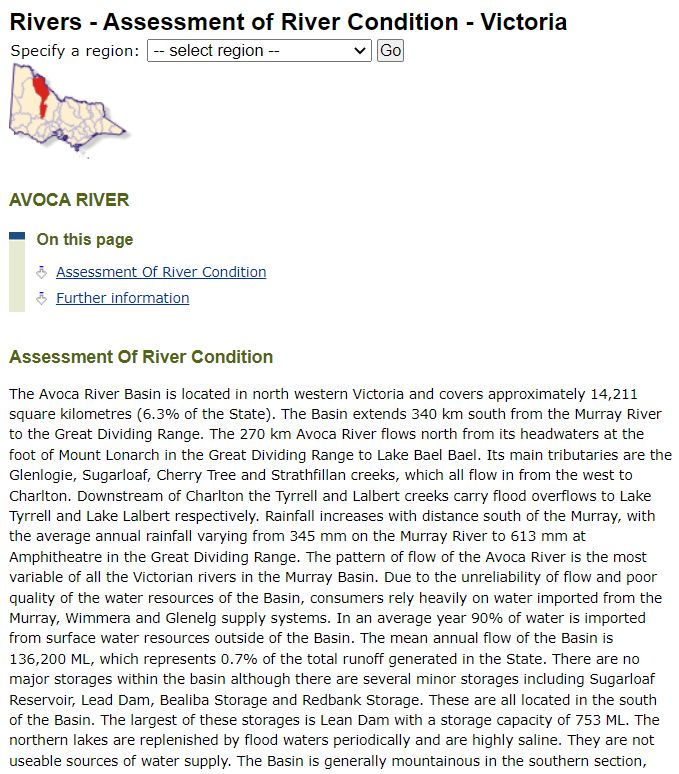 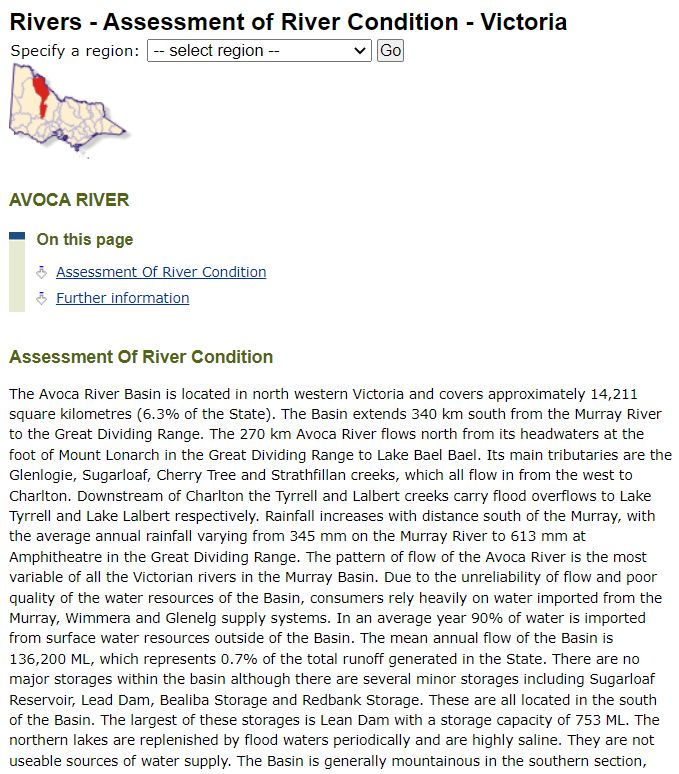 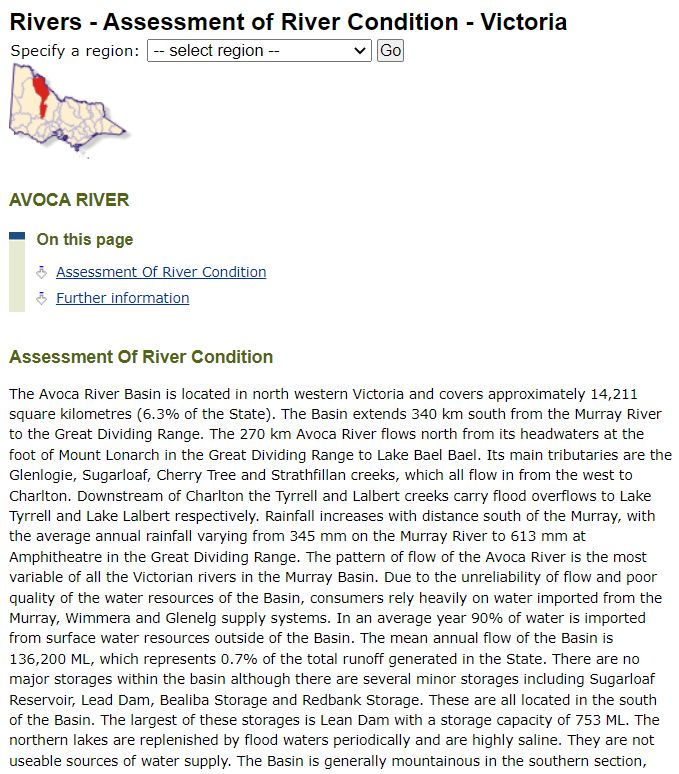 10
Results
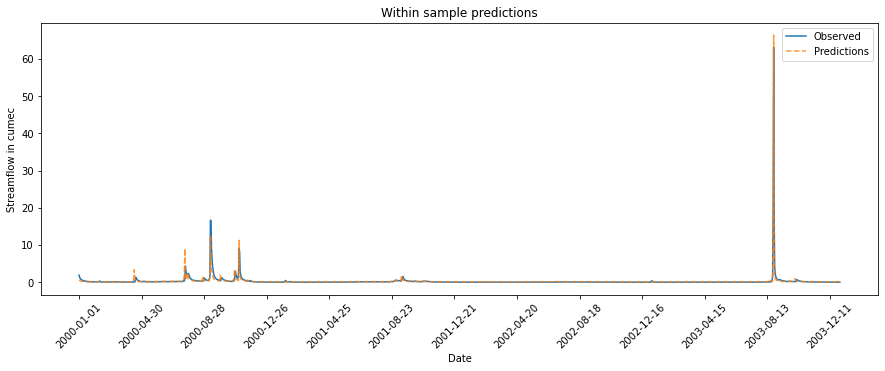 11
Results
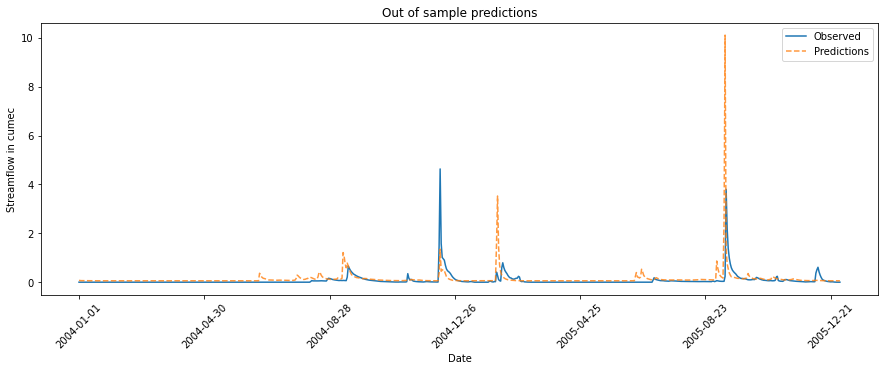 12
Results
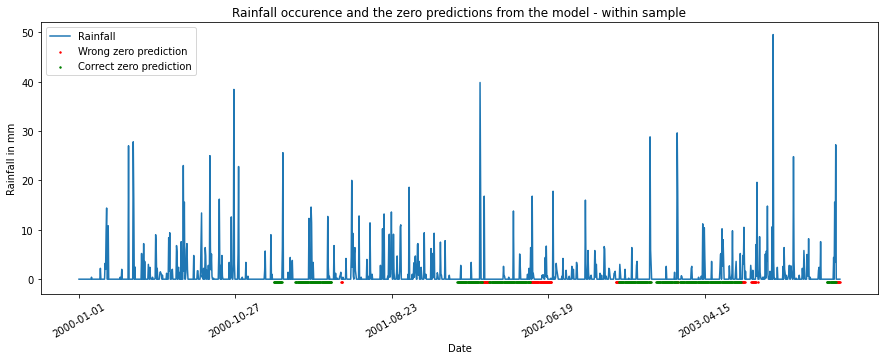 13
Results
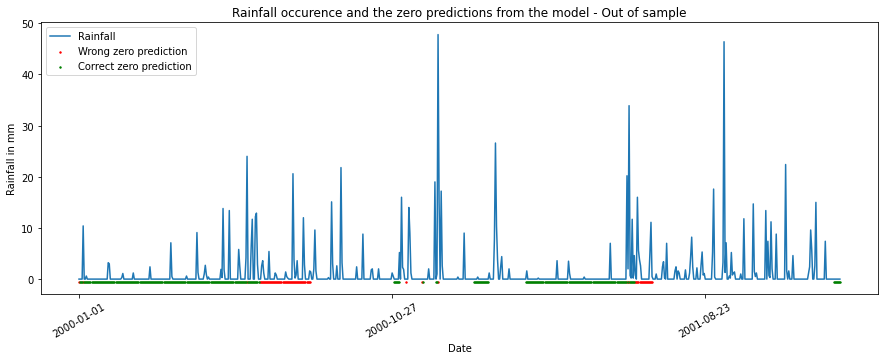 14
Way forward
Efficient sampling 
Best set of covariates
Adding more mixtures to the non-zero flows
15
References
Post-processing rainfall forecasts from numerical weather prediction models for short-term streamflow forecasting [https://hess.copernicus.org/articles/17/3587/2013/]
SWIFT2: High performance software for short-medium term ensemble streamflow forecasting research and operations [http://www.bom.gov.au/water/7daystreamflow/media/publications/SWIFT2_high_performance_software_Perraud_et_al.pdf]
Improvement of a parsimonious model for streamflow simulation [https://doi.org/10.1016/S0022-1694(03)00225-7]
Error reduction and representation in stages (ERRIS) in hydrological modelling for ensemble streamflow forecasting [https://hess.copernicus.org/articles/20/3561/2016/]
16
Contact
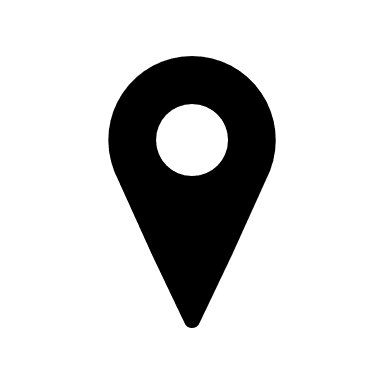 The University of Sydney 
Room 230, Biomedicial Building C81, 
1 Central Ave, South Eveligh NSW 2015
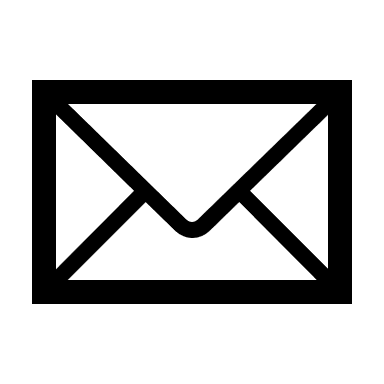 rajitha.athukorala@sydney.edu.au
17